Insights from PAI’s Funded Partners
We lead with the following questions:
What do you need?
How can PAI help?

Learning from each other – technical and strategic support and peer-to-peer engagement
Investment in institutional capacity building
Communications and storytelling to elevate and enhance their visibility
Access to the global stage
Influencing/informing donor investments and global policy to advance sexual and reproductive health and rights (SRHR)
Engagement with donors to diversify their own funding and present their work
Co-creating new programs and initiatives
Multiyear, flexible funding for advocacy and accountability
PAI’s Value Add
Share our strengths and embrace the strengths of others 
Translate and amplify data, research and policies to enable advocacy action
Convening power of diverse voices and perspectives
Connect progress for SRHR to progress for other development outcomes
Positionality and connectivity between global and local
Network of local, indigenous civil society partners 
Enabler of coordinated SRHR advocacy at global, regional, national and subnational levels
57 years as a civil society organization (CSO)120 funded partners in 36 countriesAdvocates to our own government in the United States and global institutionsAdvocacy informed and fueled by needs and opportunities at local and national levels
Our Vision
Our Mission
A just and equitable world where everyone can fully realize their sexual and reproductive health and rights to contribute to health equity, economic well-being and gender equality.
Advance universal access to sexual and reproductive health and rights through advocacy, partnerships and funding of changemakers.
Vision 2025 Goals
Together with local civil society partners, PAI aspires to achieve critical goals related to policy, financing, access and accountability by 2025:
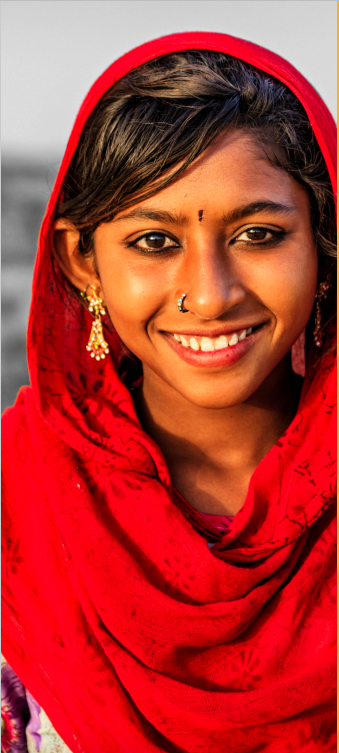 Strategic Pillars
Expansion of Civic Space for SRHR Advocacy
To achieve our mission and global commitments to advance SRHR:
Invest in and sustain a vibrant ecosystem of civil society advocates 
Amplify PAI and peer CSO voices, achievements and calls to action –visibility and demand for SRHR
Strengths are shared, power is shifted and new partners are supported
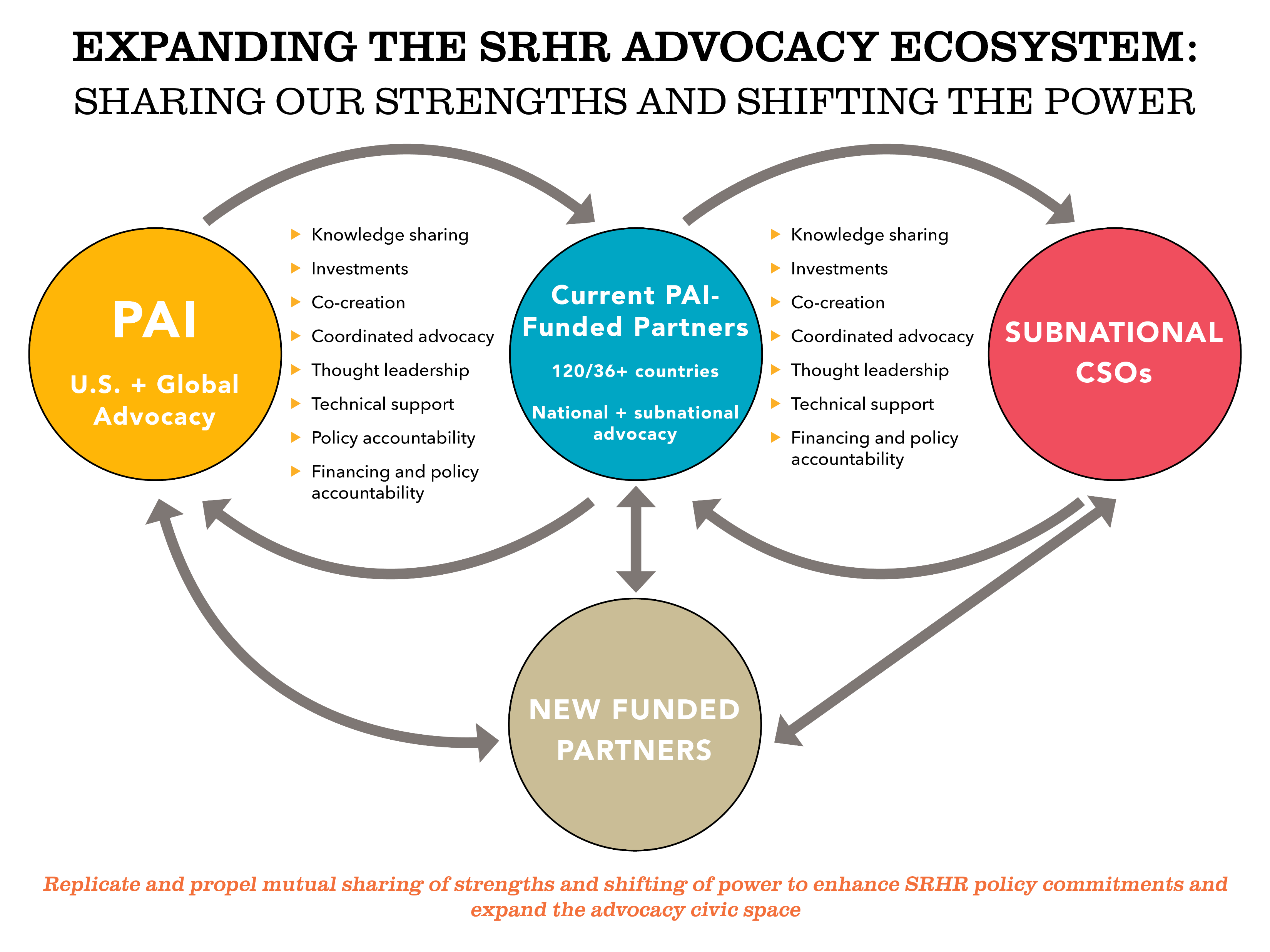 And, to sustain our voice and a vibrant civic space, we also must:
Ensure our identity and intentions are clear
Demonstrate the centrality of SRHR in achieving global development goals
Measure and amplify the impact of advocacy and achievements
Mission aligned, multiyear funding for PAI and funded partners’ advocacy 
Flexible and unrestricted investment in both PAI and funded partner institutional capacity development and advocacy agendas
Creation of spaces for shared learning and peer-to-peer exchange among and beyond PAI’s network of peer CSOs
Acknowledgments
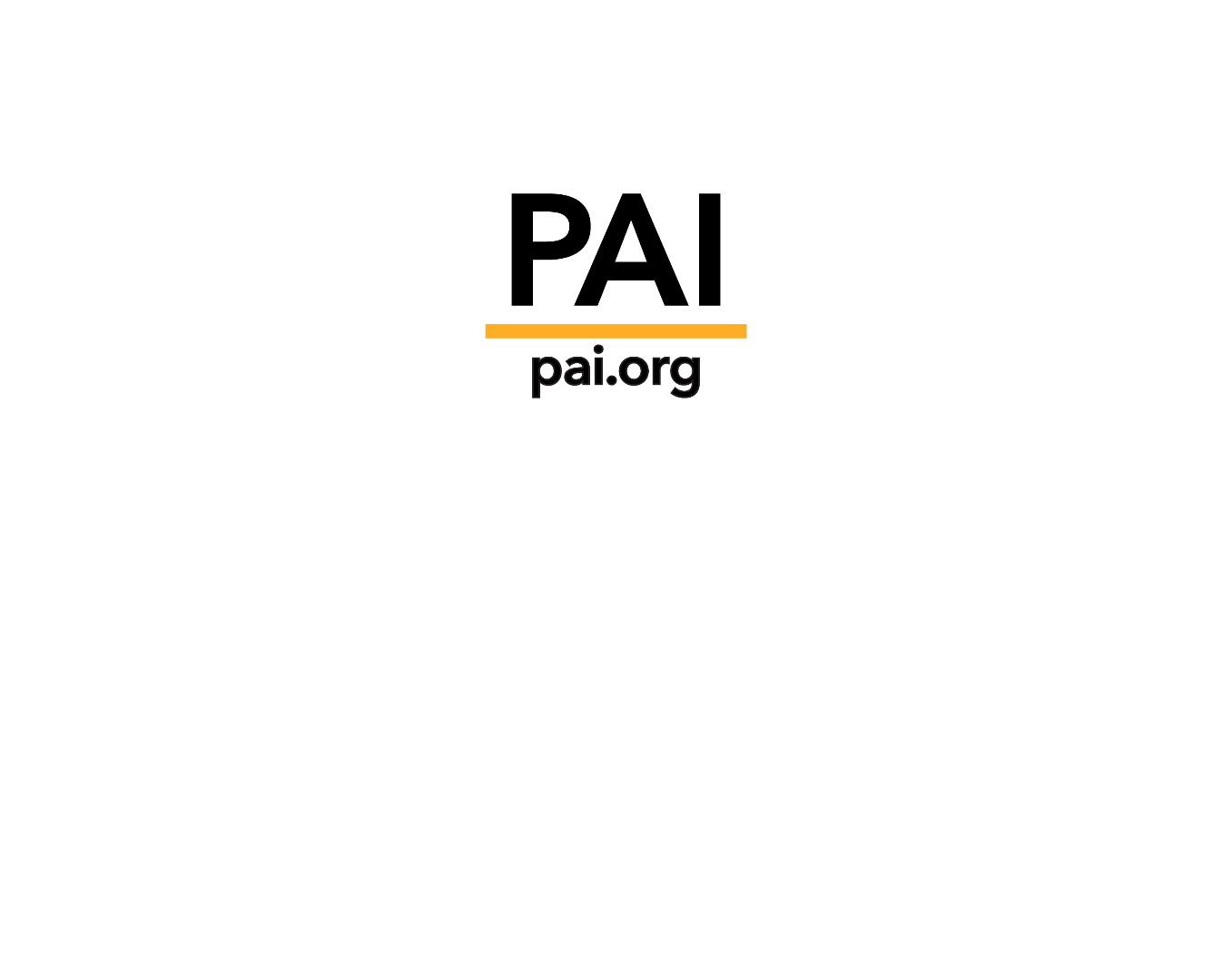 PAI Board of Directors
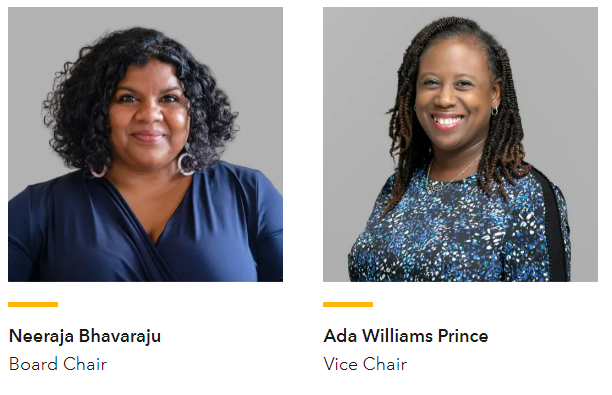 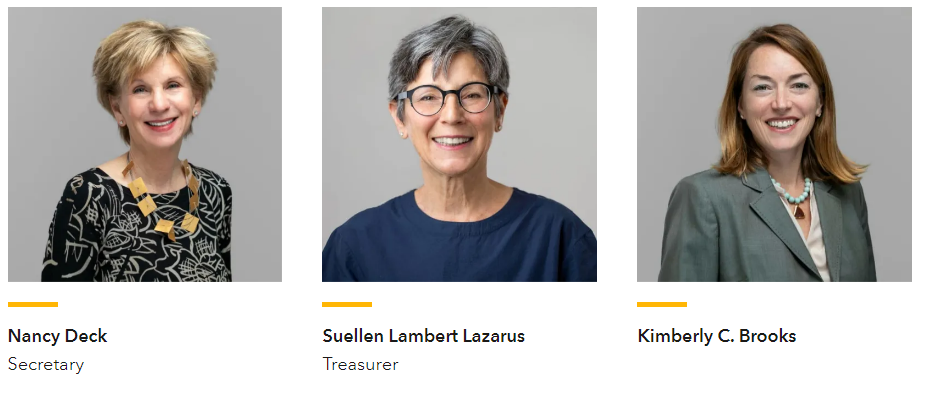 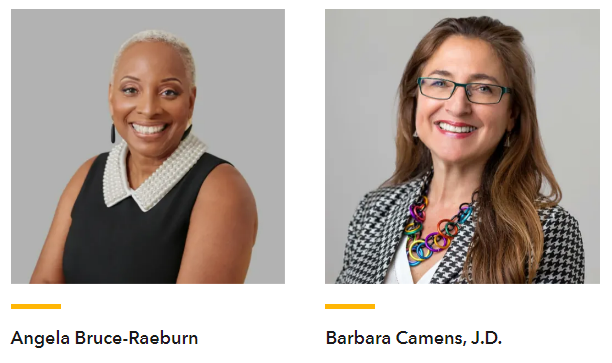 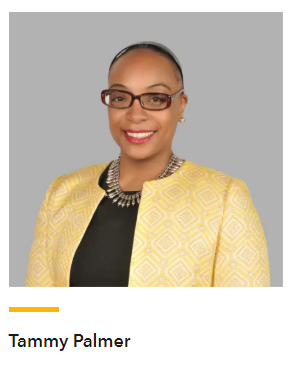 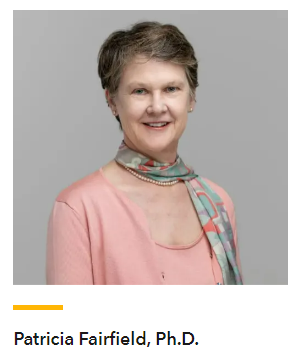 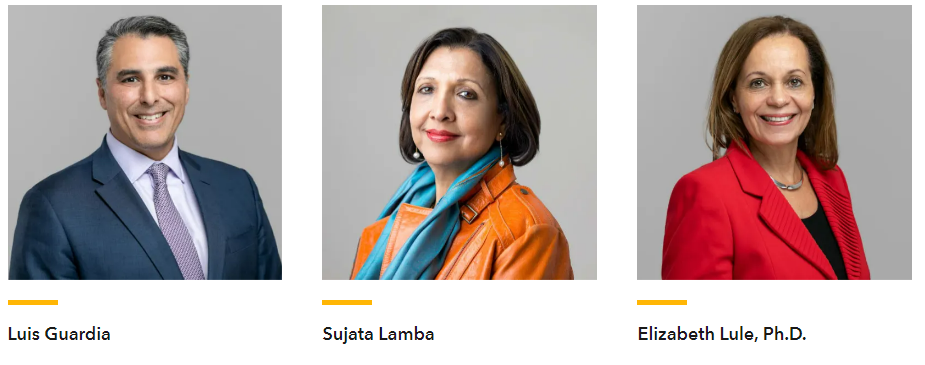 PAI Department Leadership
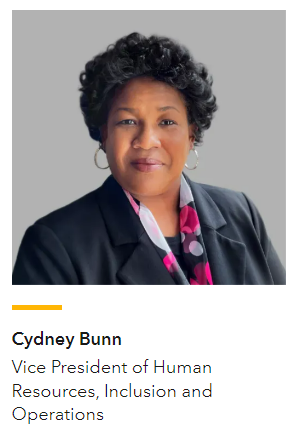 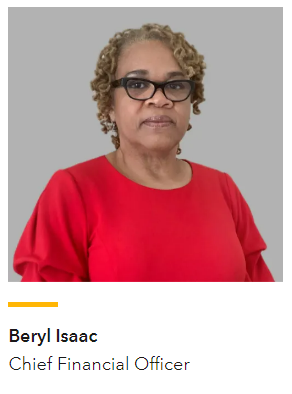 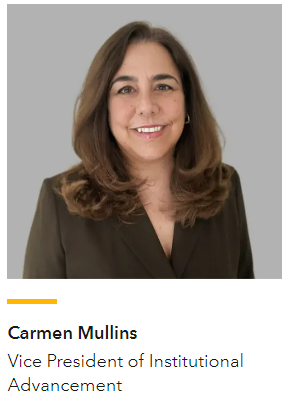 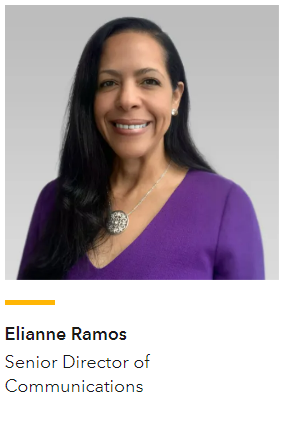 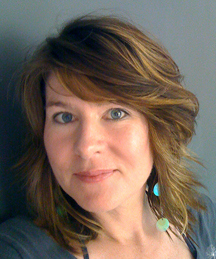 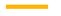 Christina Wegs
Incoming Vice President of Global Programs and Advocacy
PAI Staff
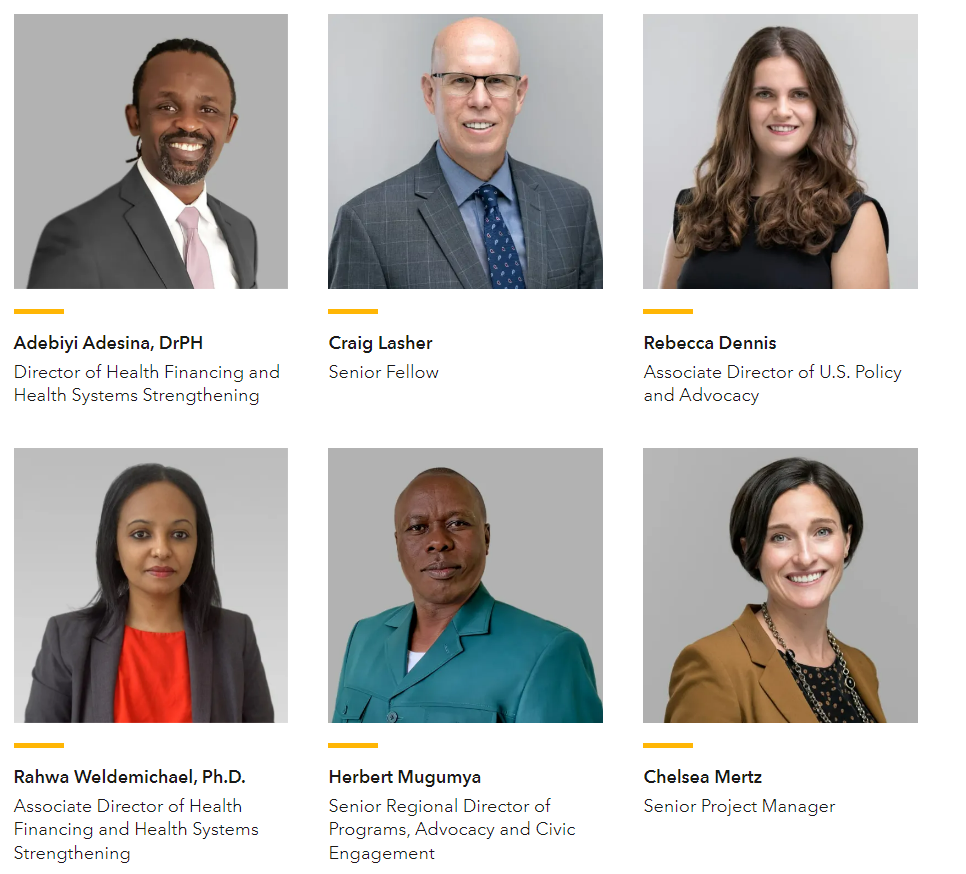 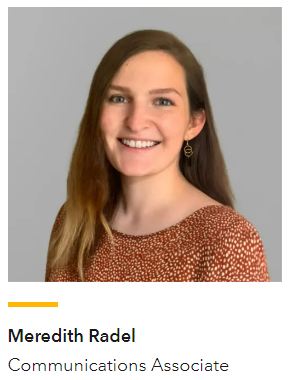 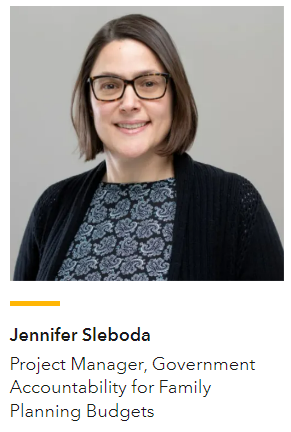 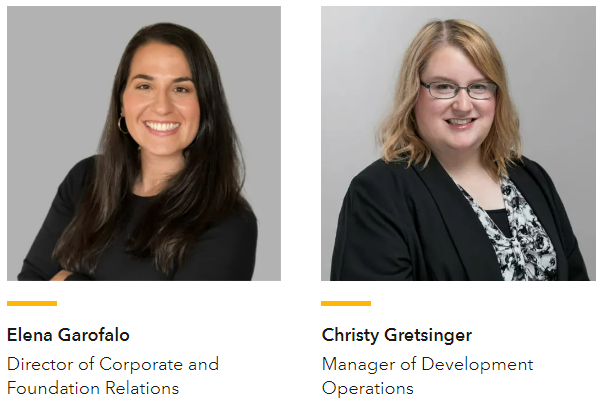 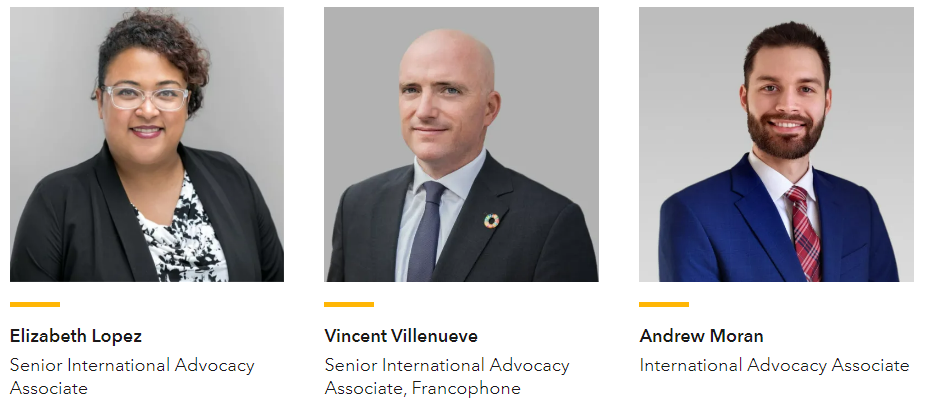 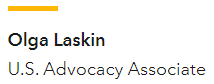 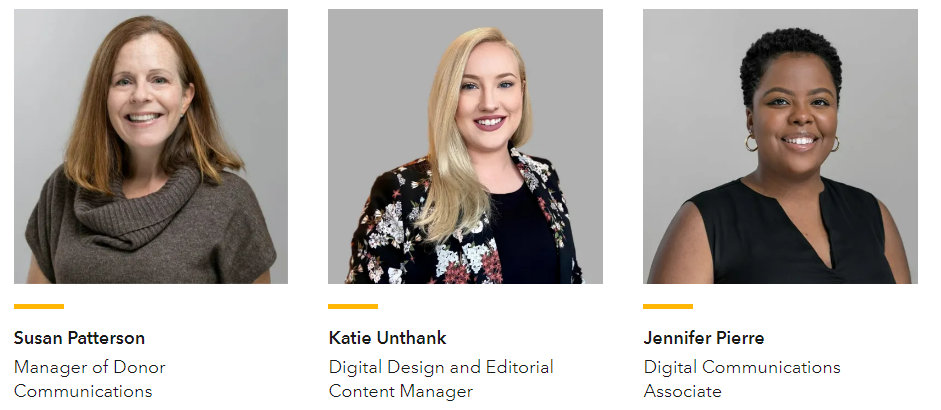 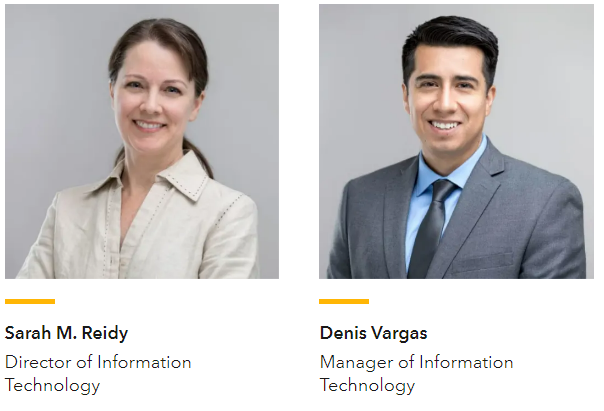 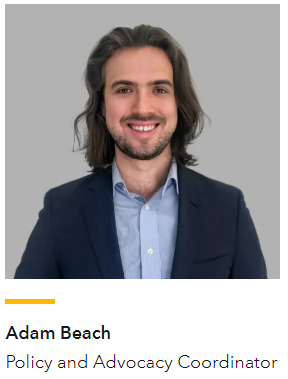 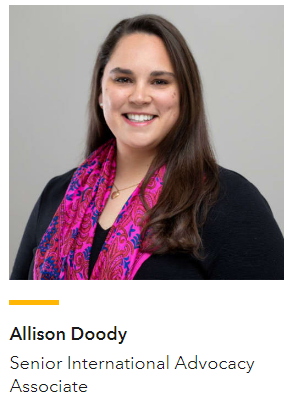 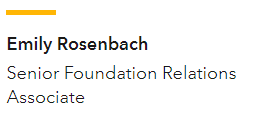 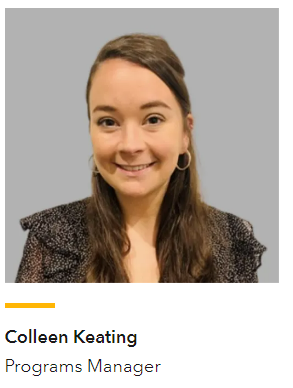 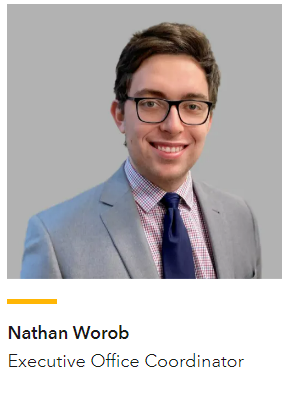 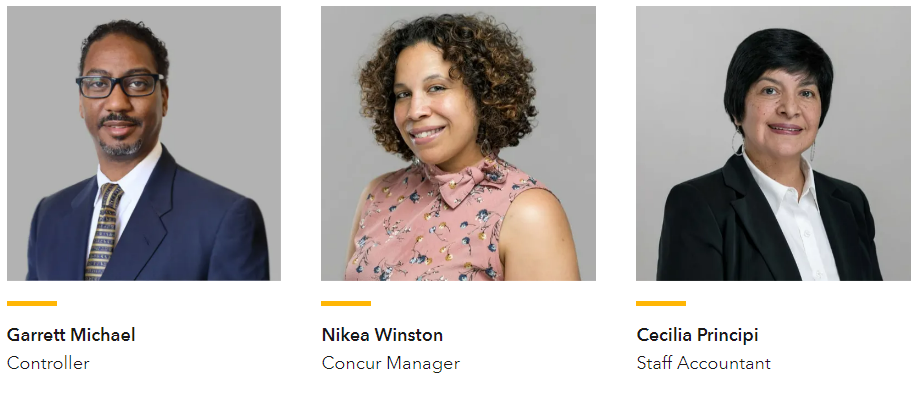 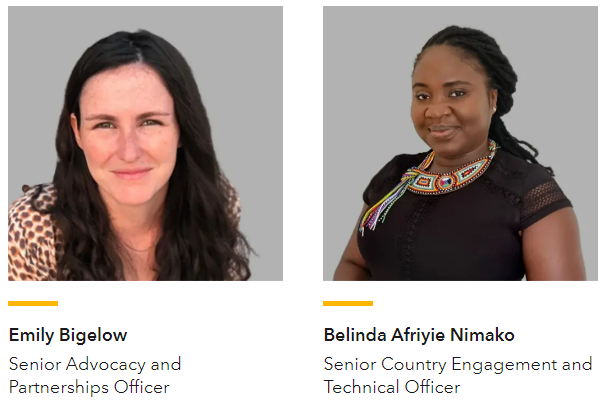 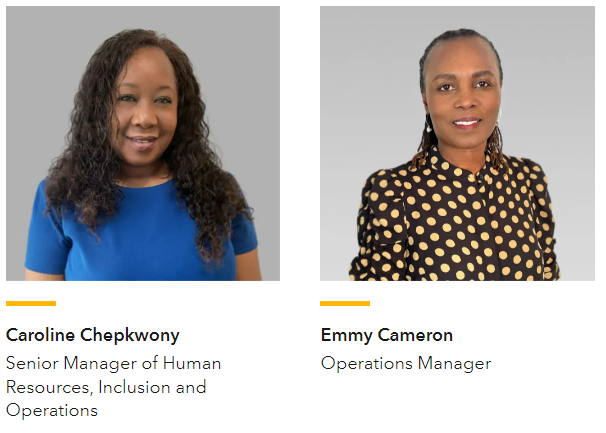 Peers, Partners, Friends
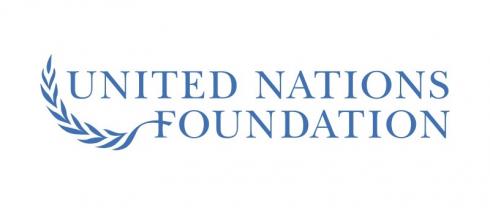 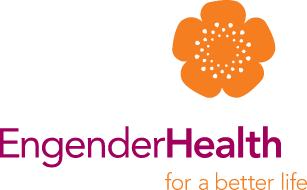 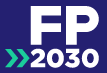 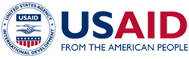 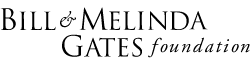 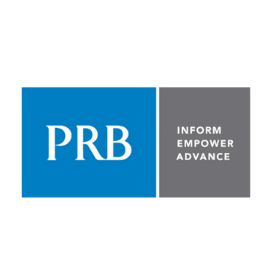 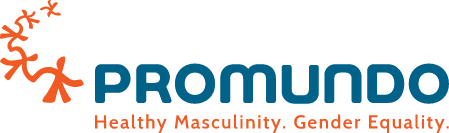 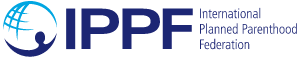 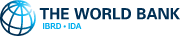 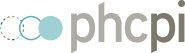 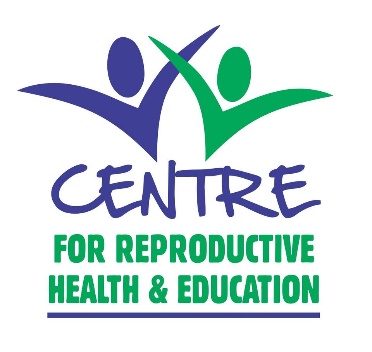 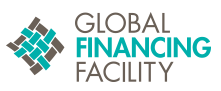 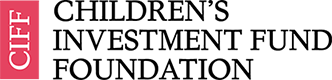 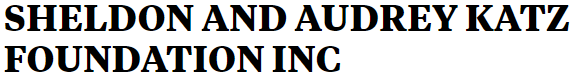 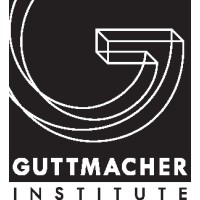 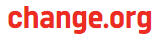 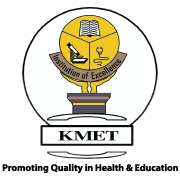 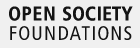 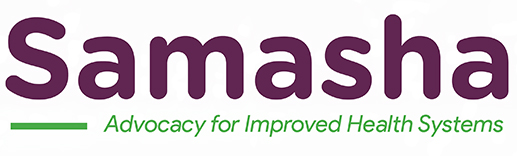 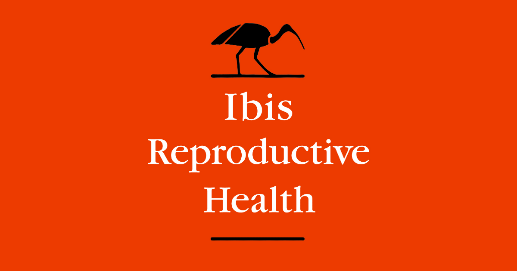 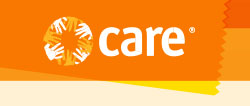 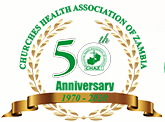 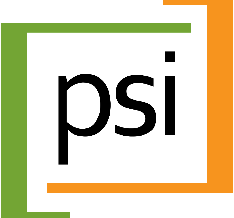 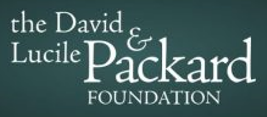 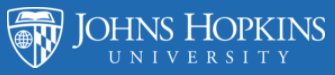 15
Thank you
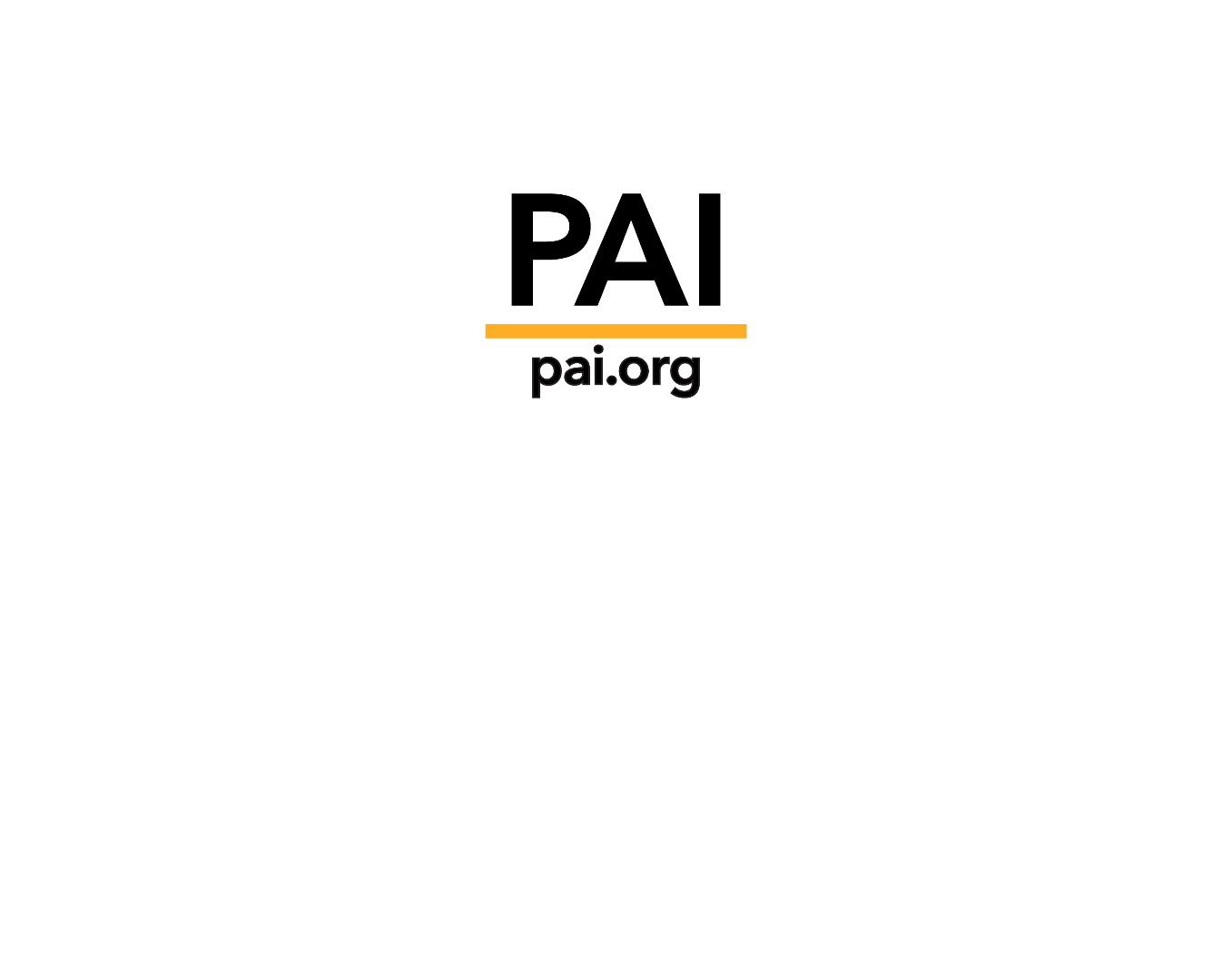